Chapter 2: Atoms, Molecules, and Ions
Start Learning the Elemental Names and Symbols: Table 2.3 in Textbook (Table 2.3 Link Here)
1
Basic Structure of Matter
Chemistry
An atom is the smallest quantity of matter that still retains the properties of matter.

An element is a substance that cannot be broken down into two or more simpler substances by any means. These are shown on the periodic table, with their symbols. 

Examples: gold (Au), oxygen (O), helium (He)
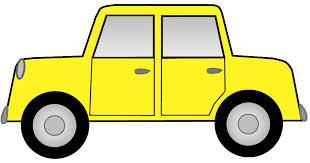 Wheel (part)
Car (object)
Tire (smallest part)
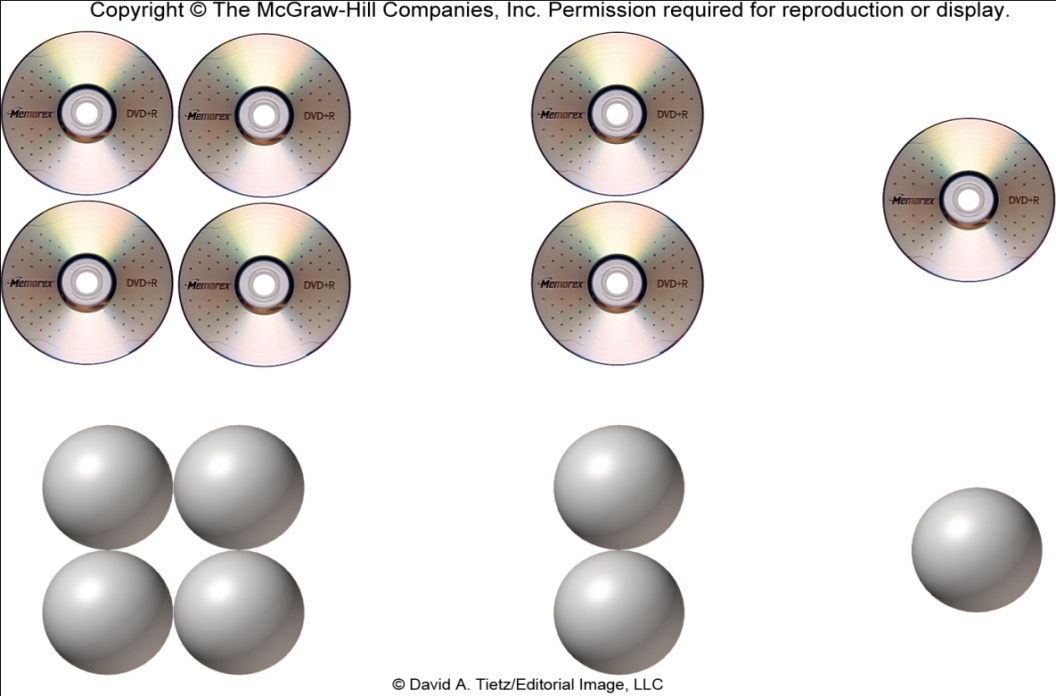 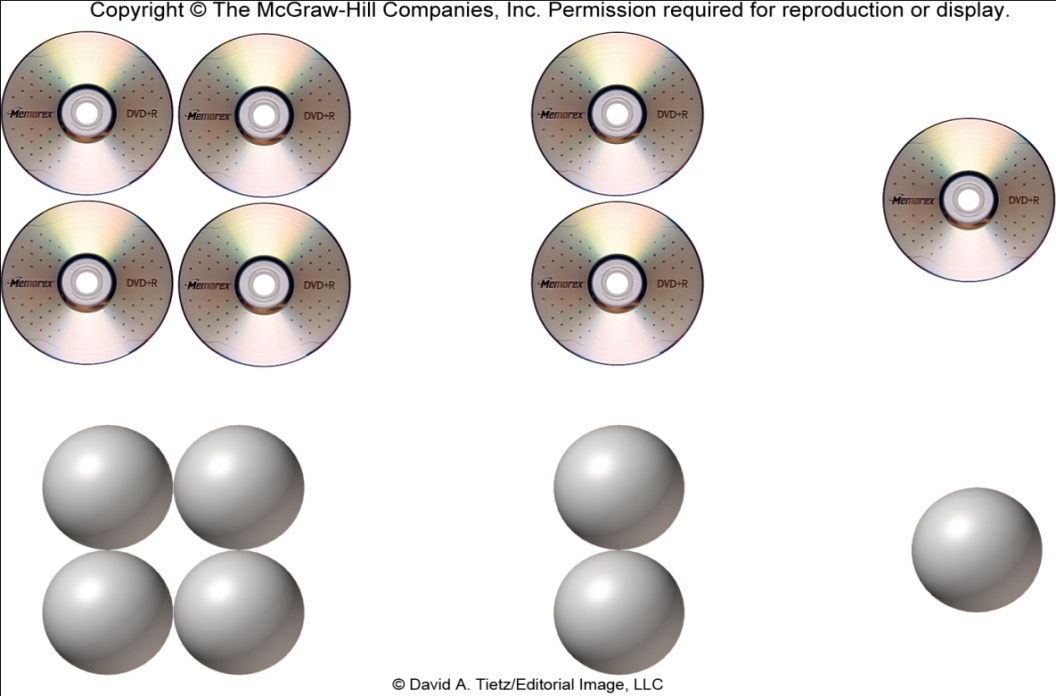 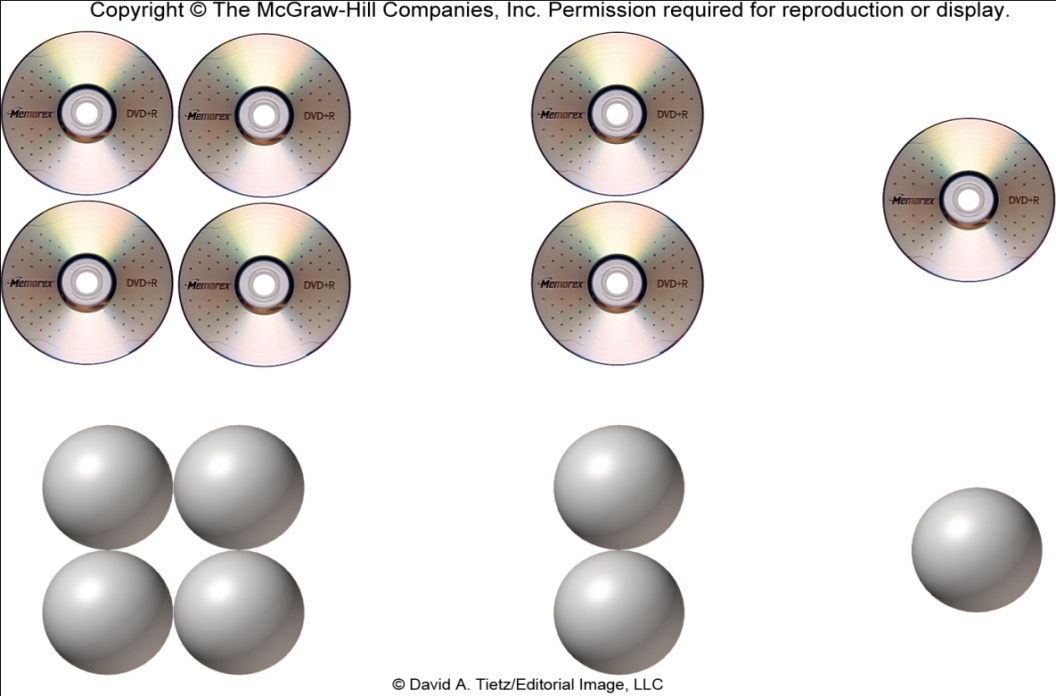 Molecule or element
Atom (smallest part)
2
Early Ideas in Atomic Theory
An element is a substance that cannot be broken down into two or more simpler substances by any means. These are shown on the periodic table, with their symbols.
John Dalton (1803-1807) Dalton’s Atomic Theory
1)  All matter is composed of tiny particles called atoms. An atom is the smallest unit of an element that can participate in a chemical change.
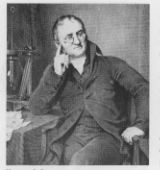 2)  All atoms of a given element have identical chemical properties that are characteristic of that element.
3)  Atoms of one element differ in properties from atoms of all other elements.
4)  A compound consists of atoms of 2 or more elements combined in a small, whole-number ratio.
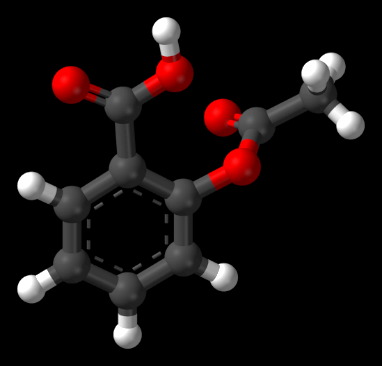 5)  Atoms can change how they are combined, but they are neither created nor destroyed in chemical reactions.
Law of Constant Composition/Law of Definite Proportion
All samples of a pure compound contain the same elements in the same proportion by mass (experiments of French chemist Joseph Proust)
3
The Atomic Theory
Dalton used the data from Proust (who developed the Law of definite proportions) to formulate the Law of Multiple Proportions.
Law of Multiple Proportions (Dalton’s Law):
When two elements react, the mass of one element will react with masses of a second element so compounds always equals a ratio of small, whole number.
Compound A
32 grams O reacts with 24 grams C
Compound B
64 grams O reacts with 24 grams C
Therefore, compound B has 2 grams O for every 1-gram carbon; compound A has 1-gram oxygen for every 1-gram carbon. This means compound B has twice the amount of oxygen per carbon.
4
Subatomic Particles and Atomic Structure
In the late 1800’s, many scientists were doing research involving radiation, the emission and transmission of energy in the form of waves.

They commonly used a cathode ray tube, which consists of two metal plates sealed inside a glass tube from which most of the air has been evacuated.
fluorescent
screen
cathode ray
– high voltage  +
5
Subatomic Particles and Atomic Structure
Researchers discovered that like charges repel each other, and opposite charges attract one another. J. J. Thomson (1856–1940)  noted the rays were repelled by a plate bearing a negative charge and attracted to a plate bearing a positive charge.
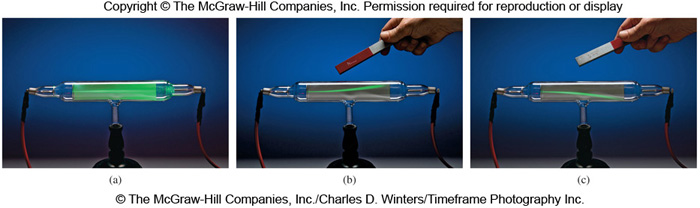 Cathode Ray Tube Experiment Video
J.J. Thomson Talking about an electron
Thomson’s contributions:
He proposed the rays were a stream of negatively charged particles and these are called electrons.  
He determined the charge–to–mass ratio of electrons to be 1.76×108 C/g.  
Thomson proposed the “plum pudding” model of an atom (“+” and “–” charges are squished together like a chocolate chip cookie).
6
Subatomic Particles and Atomic Structure
Millikan (1911) studied electrically–charged oil drops.
R. A. Millikan (1868–1953) determined the charge on an electron by examining the motion of tiny oil drops.

The charge of an electron was determined to be  –1.6022×10–19 C.
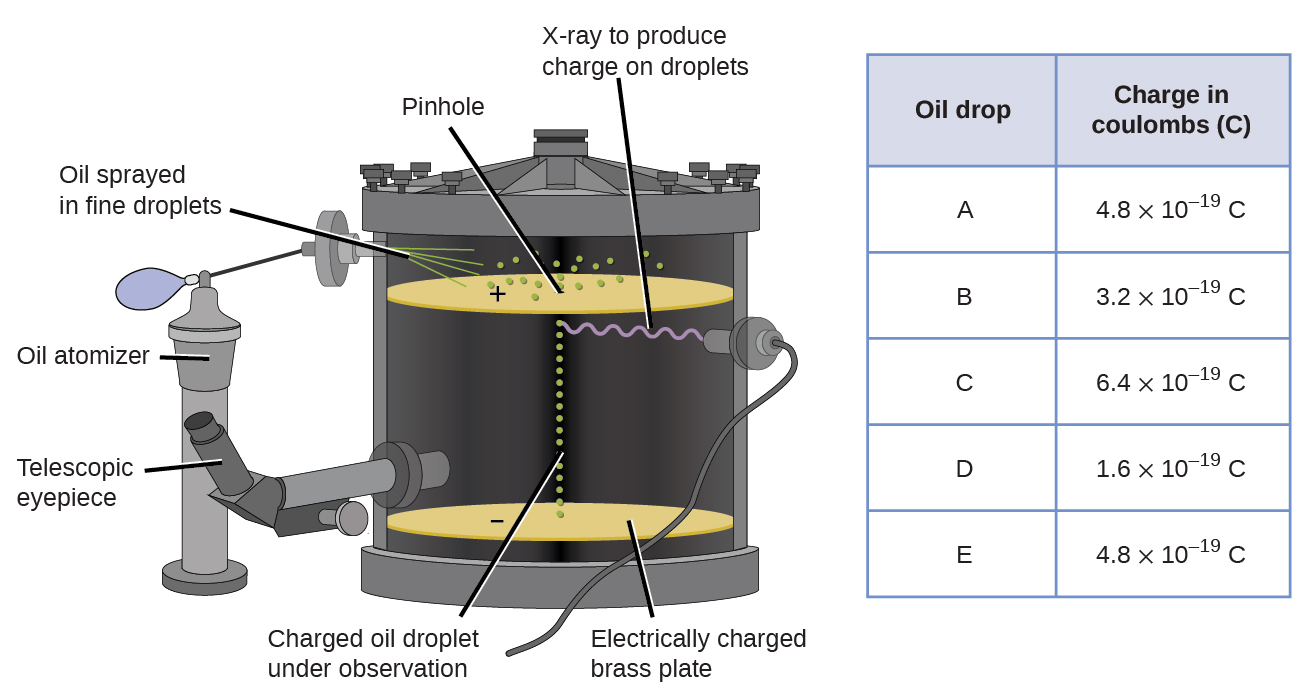 Oil Drop Experiment Video
7
Subatomic Particles and Atomic Structure
Ernest Rutherford used α particles to find the structure of atoms. Most particles penetrated the gold foil undeflected, but some were deflected at a large angle, while others bounced back in the direction from which they had come.
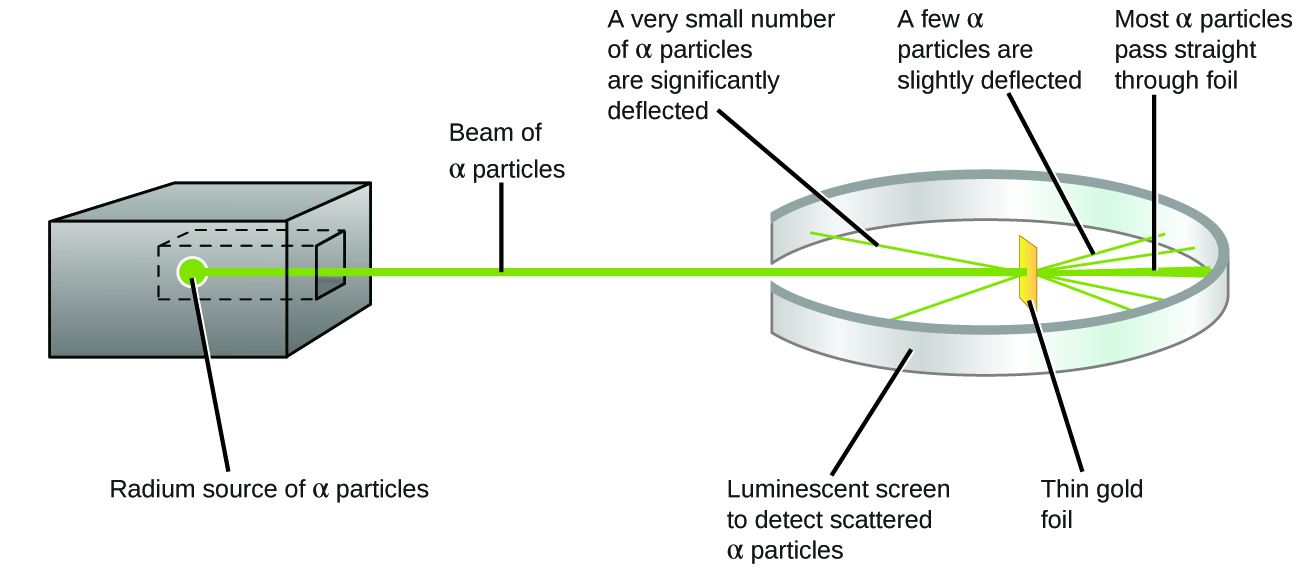 Gold Foil Experiment Video1
Gold Foil Experiment Video 2
Gold Foil Textbook Link
8
Subatomic Particles and Atomic Structure
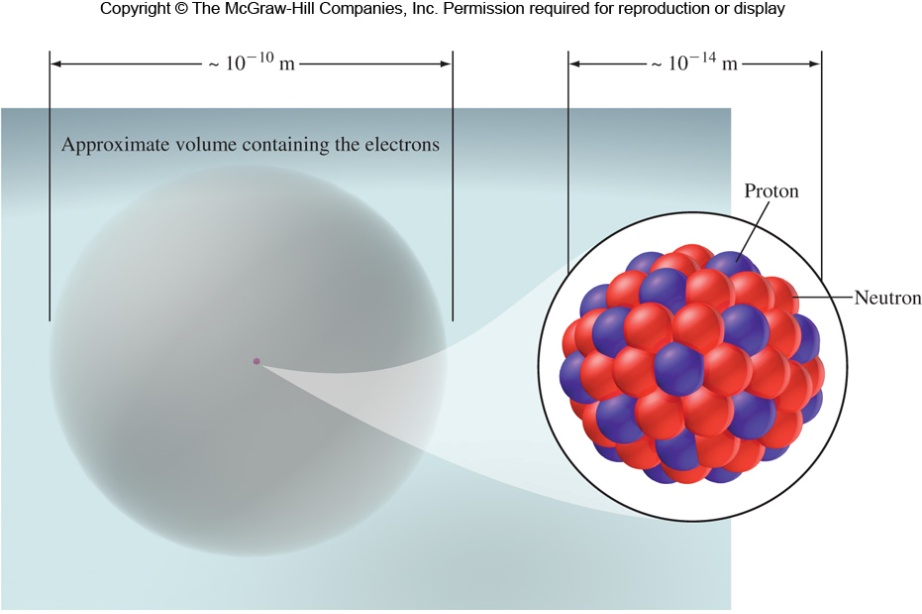 Protons are positively charged particles found in the nucleus.
Neutrons are electronically neutral particles found in the nucleus. 
Neutrons are slightly larger than protons.
Electrons are negatively charged particles distributed around the  nucleus.
9
Subatomic Particles and Atomic Structure
Which of the following is true about protons and neutrons?
They both have a charge.
They have approximately the same mass.
They are unstable with respect to radioactive decay.
They are found in the same region of space around the nucleus as the electron.
Which experiment can be linked to Millikan?
Photographic plate fogged with Uranium – discovering radioactivity
Oil drop experiment – charge of an electron
Shooting alpha particles at gold foil – structure of the atom
Cathode ray tube – mass of an electron
10
Atomic Number, Mass Number, and Isotopes
All atoms can be identified by the number of protons and neutrons they contain.

The atomic number (Z) is the number of protons in the nucleus.
Atoms are neutral, so it’s also the number of electrons.
Protons determine the identity of an element. 
For example, nitrogen’s atomic number is 7, so every nitrogen has 7 protons.
The mass number (A) is the total number of protons and neutrons.
Protons and neutrons are collectively referred to as nucleons.
Mass number
(number of protons + neutrons)
Chemical symbol
Atomic number
(number of protons: Constant for a given element)
or					 				  	   AX	  e.g.        12C
or										   X–A	  e.g. 	carbon–12
For atoms: we use small units of measurement
1 amu = 1 atomic mass unit = 1/12 the mass of 1 carbon 12 atom 
1 amu = 1.6605 x 10–24 g
11
Examples
Determine the numbers of protons, neutrons, and electrons in each of the following species: (a)28Si, (b) 19F, (c) 57Fe, and (d) carbon–13.
Z = 14 (14 protons);  A = 28 (28–14 = 14 neutrons); # of e– = # of protons (14 e–)
Z = 9 (9 protons); A = 19 (19–9 = 10 neutrons);  9 protons, so 9 electrons
(c)	Z = 26 (26 protons); A = 57 (57–26 = 31 neutrons);	26 electrons
(d)	Carbon-13 can also be represented as 13C
	Z = 6 (6 protons); A = 13 (13–6 = 7 neutrons); 6 electrons
Identify the # of protons, neutrons and electrons given the following information:
	197Au
	48Ti
	55Mn
Which neutral element are the following?
	26 protons, 56 neutrons
	20 neutrons, 18 electrons, no charge
	76 neutrons, 52 protons
p+ = 79; n°=118; e– = 79
p + = 22; n° = 26; e– = 22
p + = 25; n° = 30; e– = 25
Fe
Ar
Te
Pick the correct description for 59Co.
12
A. 59 protons, 27 neutrons	B. 27 protons, 59 neutrons
C. 32 protons, 27 neutrons	D. 27 protons, 32 neutrons
Atomic Number, Mass Number, and Isotopes
Most elements have two or more isotopes, atoms that have the same atomic number (Z) but different mass numbers (A). This is due to each isotope having a different number of neutrons.
Isotopes are atoms of the same element with different A (mass).
equal numbers of p+
different numbers of n0
Hydrogen isotopes:
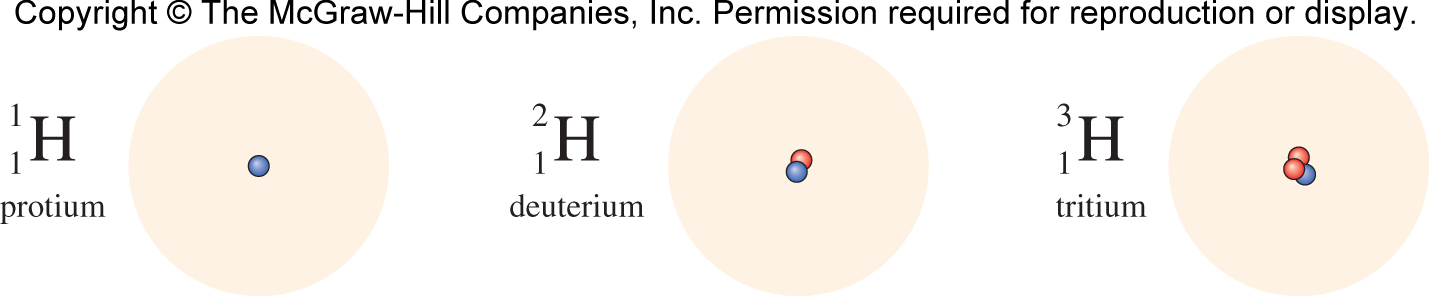 1 proton
2 neutrons
1 proton
1 neutron
1 proton
0 neutrons
The mass is increased:  2 neutrons/1 proton giving a mass of 2
The mass of H is 1: 1 proton and zero neutrons
The mass is increased: 1 neutron/1 proton giving a mass of 2
13
Isotopes of the same element typically exhibit very similar chemical properties
same types of compounds and similar reactivities.
Isotopes and Atomic Weight
Most elements occur as a mixture of isotopes.
Magnesium is a mixture of:
Atomic mass is the mass of an atom in atomic mass units (amu). The average atomic mass on the periodic table represents the average mass of the naturally occurring mixture of isotopes.
14
Average Atomic Mass
Measuring Atomic Mass:  The most direct and most accurate method for determining atomic and molecular masses is mass spectrometry, using a  mass spectrometer.
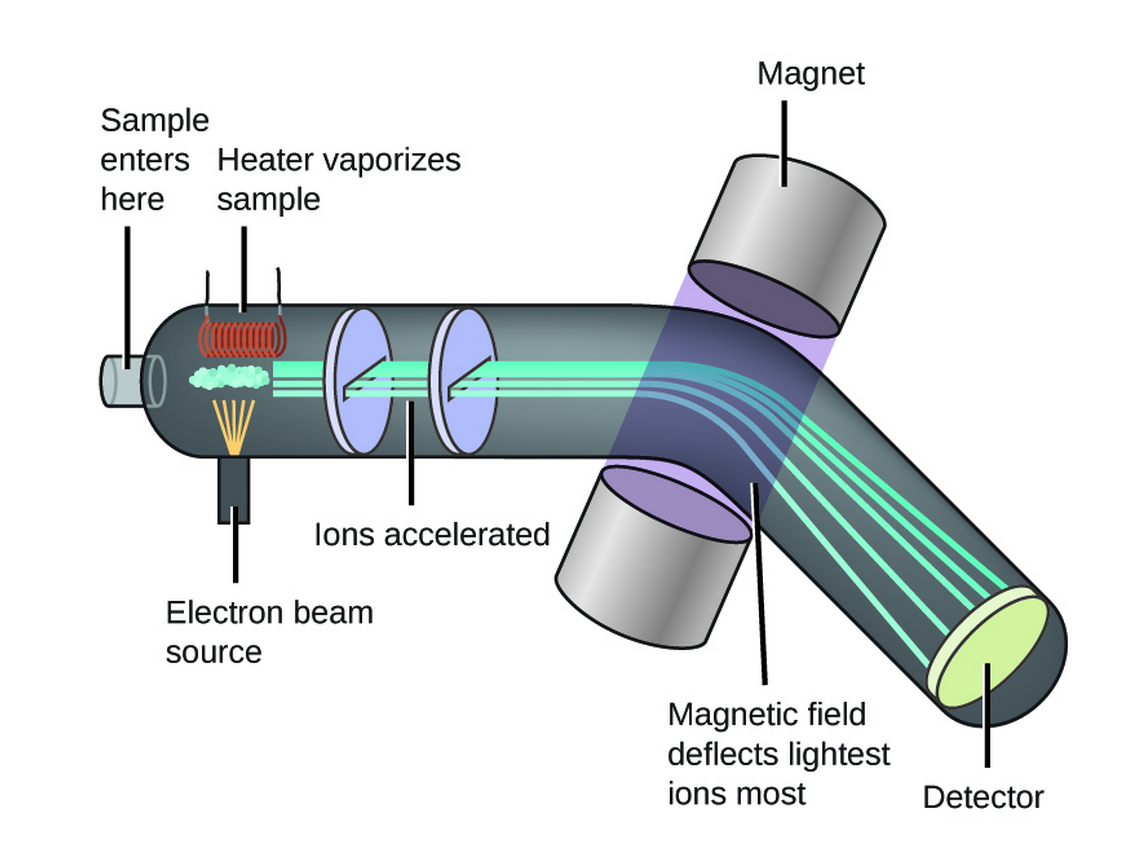 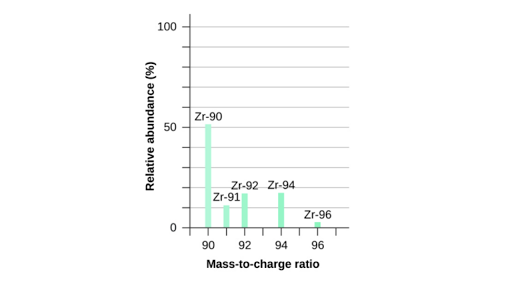 Mass Spectrometry Video

Isotopes and Mass Spectrometry Description
Chlorine has two stable isotopes, 35Cl (75.78 percent) and 37Cl (24.22 percent) which have masses of 34.9689 and 36.9659 amu, respectively. Calculate the average atomic mass of chlorine.
Strategy: Multiplying the mass of each isotope by its fractional abundance (percent value divided by 100) will give its contribution to the average atomic mass.
Solution
15
(0.7578)(34.9689 amu)
+ (0.2422)(36.9659 amu)
= 35.44518022 amu
= 35.45 amu
Example
Natural lithium is: 97.42% 6Li (6.015 amu) and 2.58% 7Li (7.016 amu), what is the average atomic mass of lithium?
Argon has three naturally occurring isotopes: 0.337% Ar-36 (35.968 amu), 0.063% Ar-38 (37.963 amu)  and 99.60% Ar-40 (39.962 amu). What is the atomic weight of natural Argon?
The average atomic mass of nitrogen is 14.0067.  The atomic masses of the two stable isotopes of nitrogen, 14N and 15N are 14.003074002 and 15.00010897 amu, respectively.  Determine the percent abundance of each nitrogen isotope.
Fraction of 15N = 1– x
Fraction of 15N = 1– Fraction of 14N
Fraction of 14N + Fraction of 15N = 1
(*100)
16
(*100)
Fract. 15N = 1– x
Fract. 15N = 0.00393767
15N = 0.39 %
Example
Silver has two stable isotopes; Ag-107 (106.90509 amu) and Ag-109 (108.90476 amu).  Determine the percentage abundance of these two isotopes of silver.
107Ag: 51.8%; 109Ag: 48.2%
Rubidium has two naturally occurring isotopes, 85Rb (relative mass 84.9118 amu) and 87Rb (relative mass 86.9092 amu). If rubidium has an average atomic mass of 85.47 amu, what is the percent abundance of each isotope?
52.45% 85Rb, 47.55% 87Rb
26.81% 85Rb, 73.19% 87Rb
85Rb :72.05%, 87Rb: 27.95%
Aaaggh!
17
Poll Question: Campusknot
(Ch. 2-slide 19) If Potassium-39 has a mass of 38.82 AMU and Potassium-41 has a mass of 41.02 AMU, what is the % abundance of each isotope of Potassium given an average atomic mass of 39.10 AMU?
18
Covalent Bonding and Molecules
A molecule is a combination of at least two atoms in a specific arrangement held together by chemical forces (chemical bonds).
A molecule may be an element or a compound. Some elements that naturally exist as molecules include:
	Br2, I2, N2, Cl2, H2, O2, F2, and C60 and S8
	                BrINClHOF (The super 7)


Different samples of a given compound always contain the same elements in the same ratio. This is known as the law of definite proportions.
19
Covalent Bonding and Molecules
If two elements can form a series of different compounds, the law of multiple proportions tells us that the ratio of masses of one element that combine with a fixed mass of the other element can be expressed in small whole numbers.








In addition to carbon dioxide, carbon also combines with oxygen to form carbon monoxide.
20
law of multiple proportions tells us 2O in CO2:1O in CO
Molecular Formulas
Diatomic molecules contain two atoms and may be either heteronuclear  or homonuclear (BrINClHOF). Polyatomic molecules contain more than two atoms.
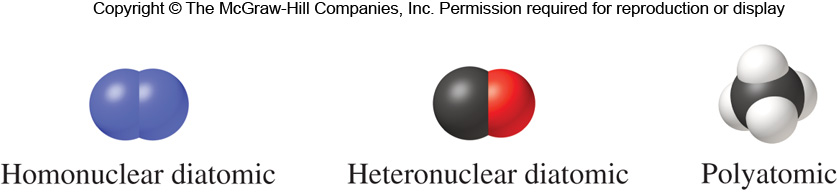 Homonuclear diatomic: H2
Polyatomic: PO43–
Heteronuclear diatomic: CO
A chemical formula denotes the composition of the substance through element symbols and numbers, as well as parentheses, dashes, brackets, commas, plus, and minus signs.
A molecular formula shows the exact number of atoms of each element in a molecule.
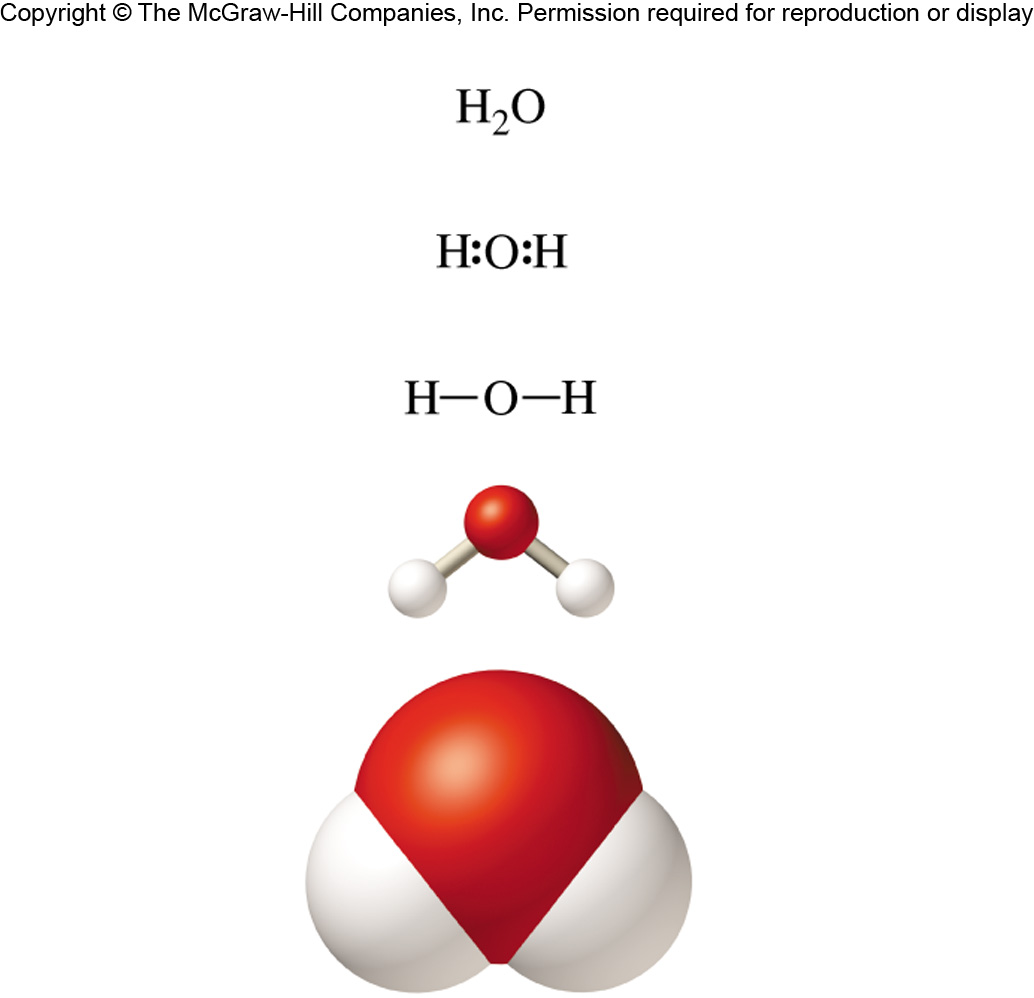 Some elements have two or more distinct forms known as allotropes.
For example, oxygen (O2) and ozone (O3) are allotropes of oxygen.
C, S, and P also have allotropic forms
A structural formula shows not only the elemental composition, but also the general arrangements.
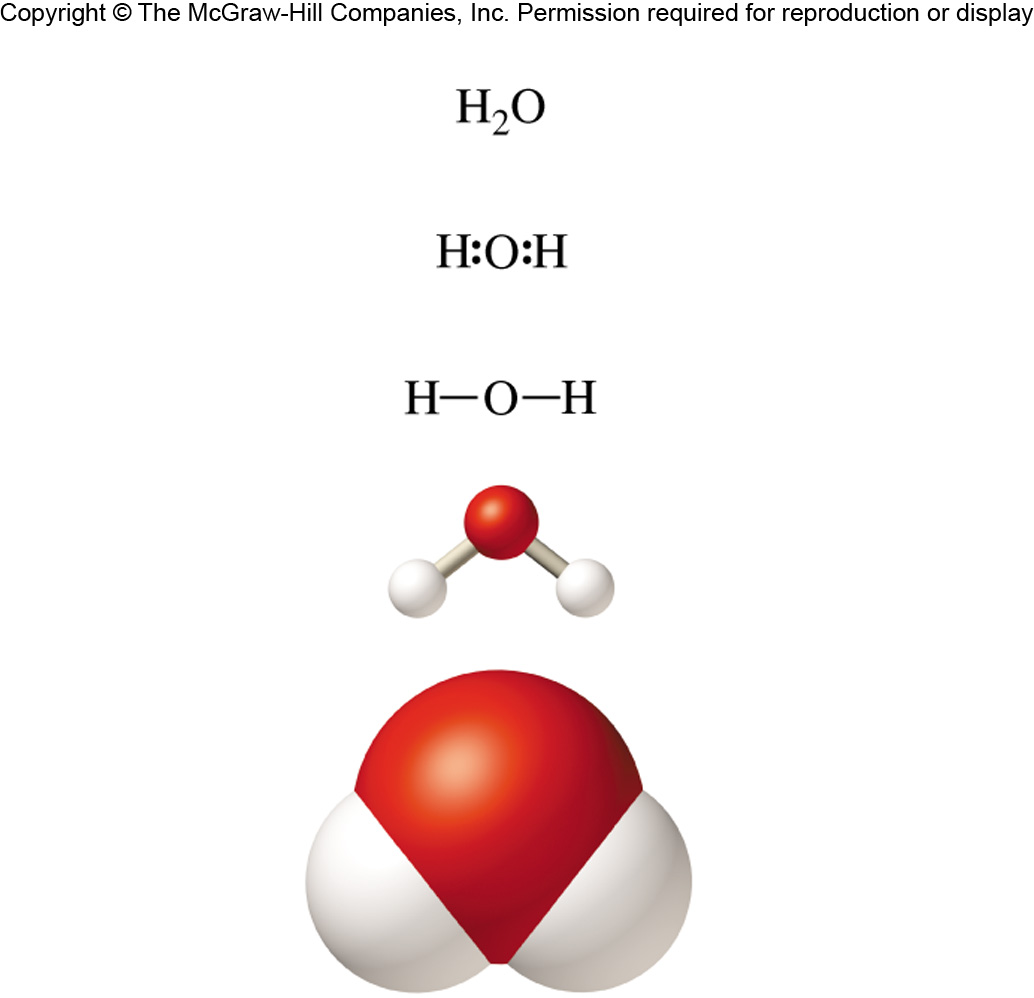 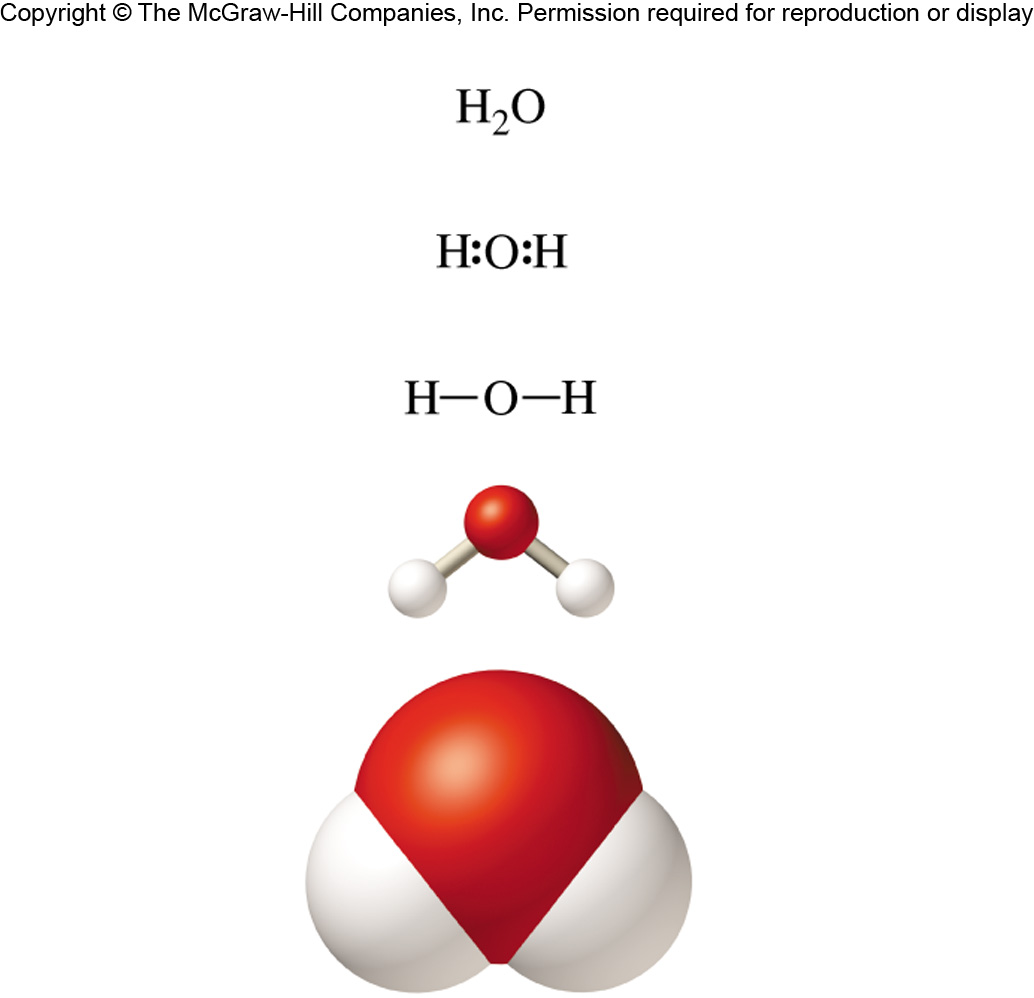 21
Empirical Formulas
Molecular substances can also be represented using empirical formulas, the whole–number ratio of elements.

While the molecular formulas tell us the actual number of atoms in the molecule (the true formula), the empirical formula gives the lowest whole–number ratio of elements (the simplest formula).
		Molecular formula: N2H4
		Empirical formula: NH2
The molecular and empirical formulas are often the same.
22
Examples
Write the empirical formulas for the following molecules: (a) glucose (C6H12O6), a substance known as blood sugar; (b) adenine (C5H5N5), also known as vitamin B4; and (c) nitrous oxide (N2O), a gas that is used as an anesthetic (“laughing gas”) and as an aerosol propellant for whipped cream.
Strategy  To write the empirical formula, the subscripts in the molecular formula must be reduced to the smallest possible whole numbers
(c) N2O = N2O
True or False:If any coefficient (subscript) in the molecular formula is 1, then the molecular formula and empirical formula are the same.
True
False
23
Molecular and Formula Mass
The molecular mass is the mass in atomic mass units (amu) of an individual molecule. 

To calculate molecular mass, multiply the atomic mass of each element in a molecule by the number of atoms of that element and then total the masses
Molecular mass of H2O:
2(atomic mass units of H) +(1)(atomic mass units of O)
+ (1)(16.00 amu)  =
2(1.008 amu)
18.02 amu
Because the atomic masses on the periodic table are average atomic masses, the result of such a determination is an average molecular mass, sometimes referred to as the molecular weight.
Although an ionic compound does not have a molecular mass, we can use its empirical formula to determine its formula mass (the mass of a “formula unit”), sometimes called the formula weight.

The process is the same:  
To calculate formula mass, multiply the atomic mass for each element 
in a formula unit by the number of atoms of that element and 
then total the masses
24
Example Problem
Calculate the molecular mass or the formula mass, as appropriate, for each of the following: 
(a) ethane, C2H6, (b) lithium hydroxide, (c) CaCl2
(a) C2H6 : This says 2 carbon atoms and 6 hydrogen atoms. The molecular mass of ethane is:
(b) LiOH : This says 1 lithium atom and 1 oxygen atom and 1 hydrogen atom. The formula mass is:
(c) CaCl2: This says 1 calcium atom and 2 chlorine atoms. The formula mass is:
25
Practice Problem
Determine the Formula/Molecular weight for the following compounds:
	Li2NO3

	Potassium cyanide

	Al2O3

	Iron(III) sulfate

	Carbon dioxide
Formula mass = 75.89 amu
Formula mass for KCN = 65.12 amu
Formula mass = 101.96 amu
Formula mass for Fe2(SO4)3 = 399.88 amu
Molecular mass for CO2 = 44.01 amu
26
Poll Question: Campusknot
(Ch. 2-slide 27) What is the molar mass of potassium permanganate (KMnO4)?
27
The Mole and Molar Mass
The mole is defined as the amount of a substance that contains as many elementary entities as there are atoms in exactly 12 g of carbon–12. This experimentally determined number is called Avogadro’s number (NA)
1 mole = 6.022 x 1023
Molar Mass is the mass (grams) in 1 mole of a compound or element given in units of g mol–1.
Example Problem 3:  
What is the molar mass of nitrogen dioxide (NO2)?
	Hint:  Use a similar strategy you would use to calculate the molecular mass of NO2.
Molecular mass of NO2 = atomic mass of N + 2(atomic mass of O)
=14.01 amu
+(2)(16.00 amu) =
46.01 amu
Molar Mass of NO2 = molar mass of N + 2(molar mass of O)
28
The Mole
One mole of some familiar substances:
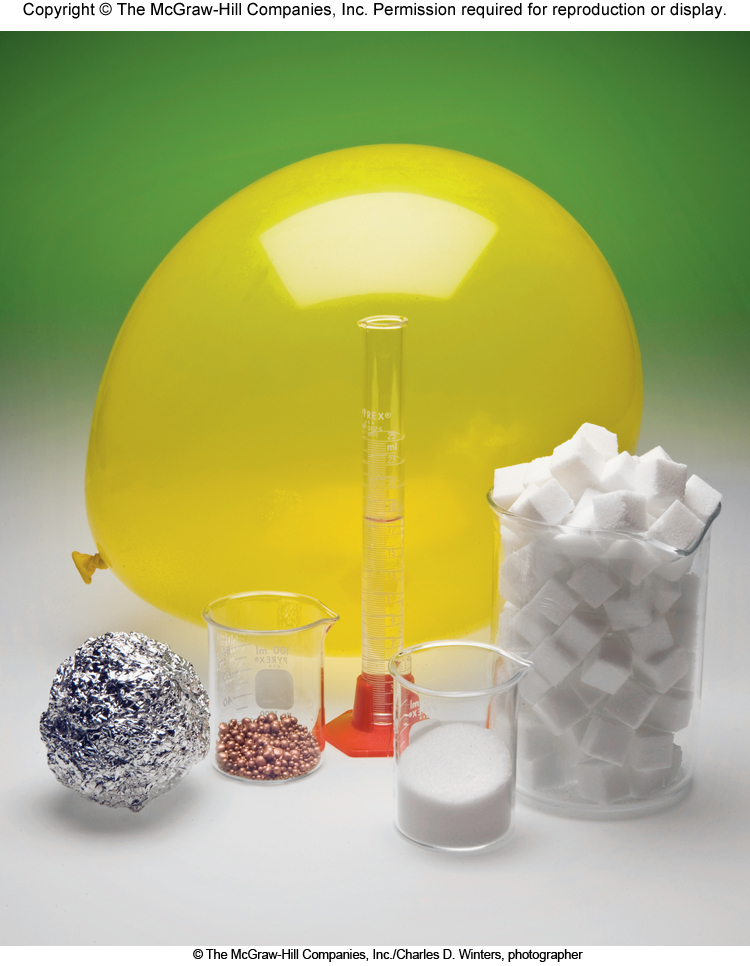 4.0 g of He
~ 18.0 g of H2O
~ 26.98 g Al
~ 63.55 g Cu
~ 58.44 g salt (NaCl)
~ 180.16 g sugar (C6H12O6)
He
(inside balloon)
H2O
Sucrose
Cu
NaCl
Al
Mole Video
Mole Textbook Link
1 mole of marshmallows would be enough marshmallows to make a 19 km (12 mi) thick layer of marshmallows covering the entire face of the Earth.  (Marshmallows would be in the clouds)

1 mole of cells would be approximately equivalent to the number of cells found composing every human on earth. 
	(100 trillion cells per person x 7.4 billion people = 7.4 x 1023 cells)
29
Example Problems
Determine (a) the number of C atoms in 12.00 moles of carbon and (b) the number of moles of sodium in a sample containing 3.23×1010 Na atoms.
30
Poll Question: Campusknot
(Ch. 2-slide 32)  How many moles are in 144 grams of carbon tetrachloride (CCl4)?
31
Molar Mass
The molar mass of a substance is the mass in grams of one mole of the substance.

The mass of 1 mole of carbon–12 is exactly 12 g.
The mass of 1 carbon–12 atom is exactly 12 amu
We usually express molar masses in units of grams per mole (g mol–1) to facilitate cancellation of units in calculations. Molar masses can be found on the periodic table. For example, in1 mole of carbon–12, we have:
How many moles are in 62.8 grams of Fe?
32
32.07 amu
1 Sulfur
2 Oxygen
+ (2 x 16.00 amu)
64.07 amu
SO2
Molecular Mass and Molar Mass
Molecular mass (or molecular weight) is the sum of the atomic masses (in amu) in a molecule.
1 molecule SO2 = 64.07 amu
1 mole SO2 = 64.07 g SO2
For any molecule
 molecular mass (amu) = molar mass (grams)
How many moles of Ca3(PO4)2 are in 10.0 g of the compound?
Formula mass (Molar mass)
33
Conversion between Mass, Moles, Number of Atoms
Molar mass is the conversion factor from mass to moles, and vice versa.  Avogadro’s constant converts from moles to atoms.
Multiply by NA
Divide by Molar Mass
Particles
Atoms
Molecules
Formula Units
Grams
Moles
Divide by NA
Multiply by Molar Mass
Determine (a) the number of Ca atoms in 0.515 g of Ca, and (b) the mass of H that contains 6.89×1018 H atoms.
(a)
(b)
34
Practice
(a) Determine the number of water molecules and the numbers of H and O atoms in 3.26 g of water. (b) Determine the mass of 7.92×1019 carbon dioxide molecules.
(a)
Using the molecular formula, we can determine the number of H and O atoms in 3.26 g of H2O as follows:
(b)
35
Molar Mass
The molar mass (M) of a substance is the mass in grams of one mole of the substance. The molar mass of a compound is the sum of molar masses of the elements it contains.
1 mol H2O = 2 ×1.008 g  + 16.00 g = 18.02 g
How many moles are in 73.7 g of calcium nitrite?
(b) How many atoms are in 0.551 g of potassium (K) ?
(c) What is the number of moles of CO2 in 10.00 g of carbon dioxide?
(d) How many H atoms are in 72.5 g of C3H8O ?
36
Poll Question: Campusknot
(Ch 2.-slide 38) How many H atoms are found in 888 grams of   C6H12O6 (MM=180.18 g mol–1)?
37
Molar Mass
How many moles of Na are in 50.4 g of sodium?

How many atoms are in 0.0034 g Platinum?

The moles in 143.5 g of Zn(NO3)2

What is the mass in grams of 7.70 x 1020 molecules of caffeine, C8H10N4O2?

What is the molar mass of cholesterol if 0.00105 mol has a mass of 0.406 g?

The most important beryllium-containing compound is beryl, which occurs mostly as blue-green crystals with the formula Be3Al2(SiO3)6.  How many moles of beryl are there in a 0.25 g crystal?  How many molecules? How many Be atoms?
38